Proyecto                      “GARRA”
INTEGRANTES: Paolo Mamani castro 
                         Camilo Yampara Maras
                          Willian Herbas Navea
Introducción
OBJETIVOSObjetivo general: desarrollar UN ROBOT REMOTO QUE PERMITA JUGAR UN JUEGO LLAMADO FLIP TAC TOE
OBJETIVO ESPECIFICO:CONSTRUIR UN ROBOT EN BASE DE PIESAS LEGO QUE SEA CAPAZ DE EMPLEAR CIERTOS ALGORITMOS PARA MOVERSE Y TOMAR OBJETOS
ASIGNACION DE ROLES
comunicación
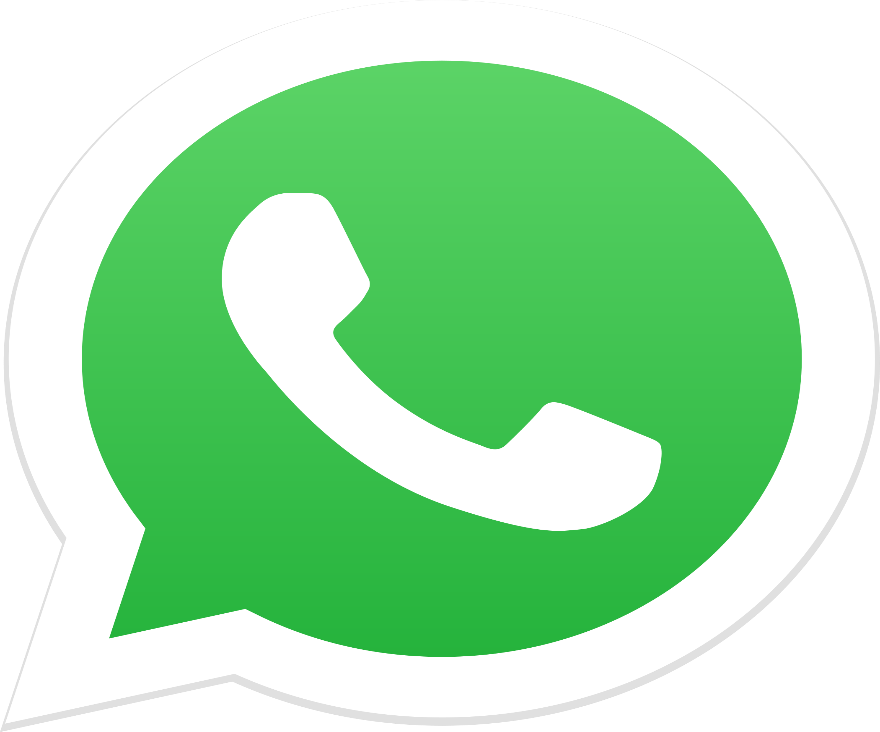 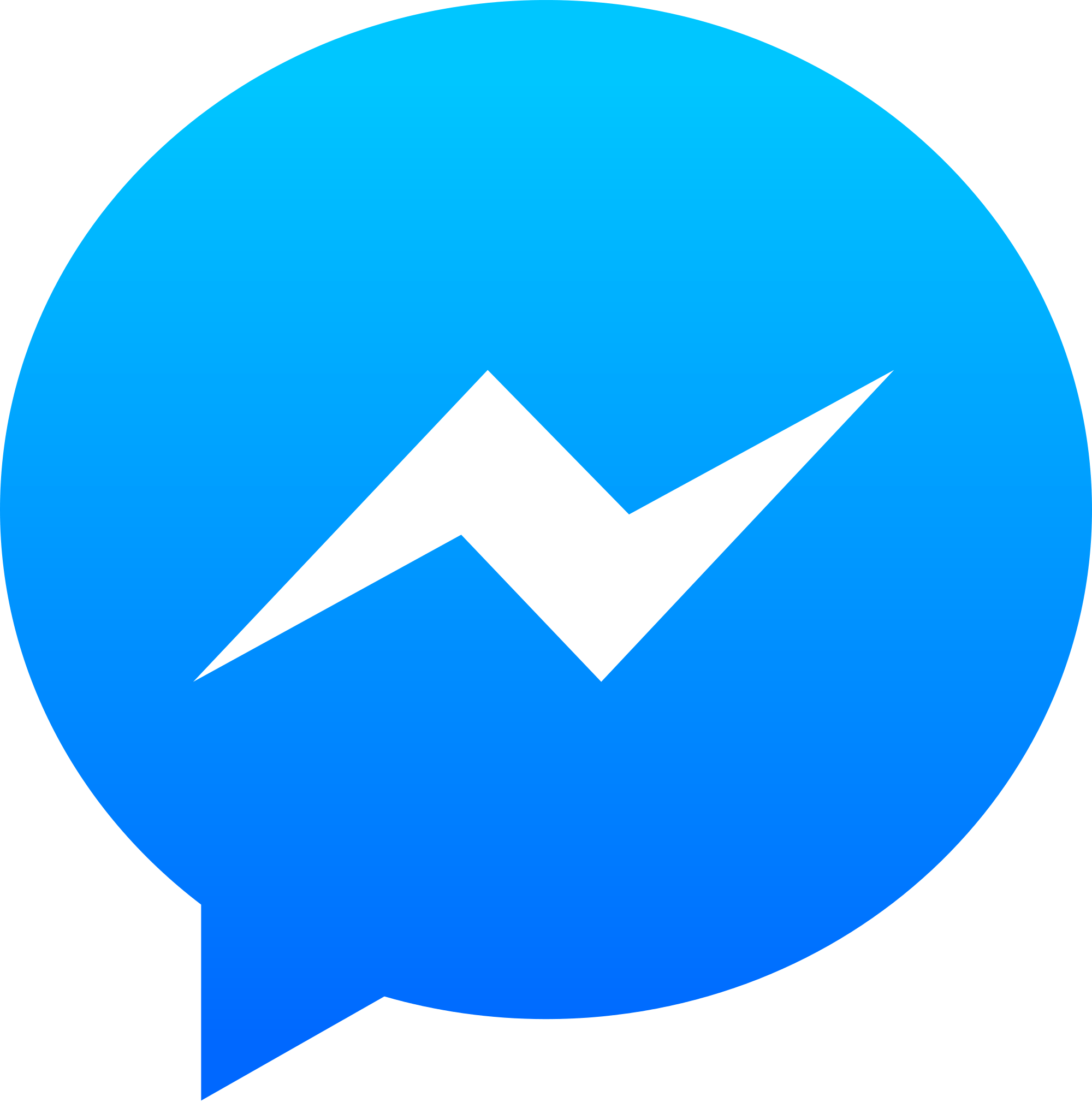 CARTA GANNT
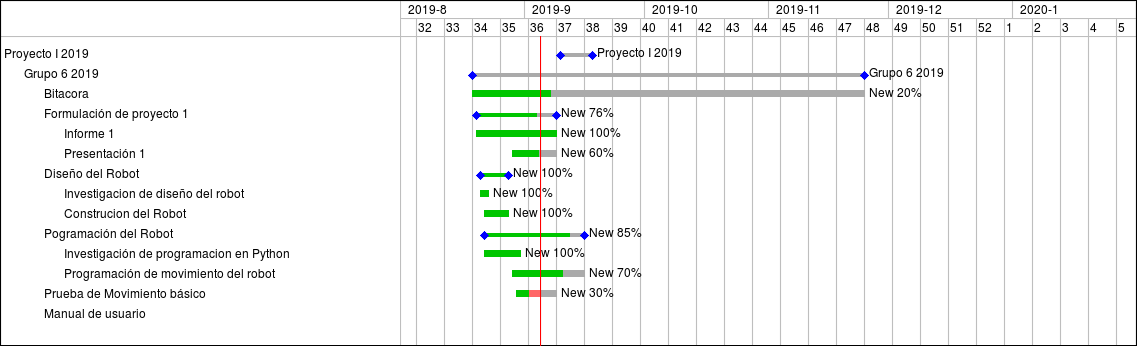 GESTION DE RIESGOS
NIVELES DE RIESGO : 1)CATASTOFICO                                                    2)CRITICO                                                    3)CIRSCUNSTANCIAL                                                     4)IRRELEVANTE
PLANIFICACION DE RECURSOS
HARDWARE: ROBOT LEGO MINDSTORM , TARJETA SD


SOFTWARE : SISTEMA OPERATIVO EV3, MOVAXTERM
ESTIMACION DE COSTOS
Estimación de costos de, recursos humanos:
	                                                              1 hora de trabajo: $10000
	                                                               Tiempo total de trabajo: 64h
	                                                               Costo por persona: $640.000
	
Costo total: